Pembelajaran ips di sd
TUJUAN PEMBELAJARAN IPS
Mengembangkan potensi Peserta Didik agar peka terhadap masalah sosial yang terjadi di masyarakat, memiliki sikap mental positif terhadap perbaikan segala ketimpangan yang terjadi dan melatih ketrampilan untuk mengatasi setiap masalah yang terjadi sehari-hari baik yang menimpa diri sendiri atau masyarakat
Memungkinkan siswa baik secara individual maupun kelompok aktif mencari, menggali, dan menemukan konsep serta prinsip secara holistik dan otentik (Depdikbud, 1996:3).
KARAKTERISTIK IPS
Ilmu Pengetahuan Sosial merupakan gabungan dari unsur-unsur geografi, sejarah, ekonomi, hukum dan politik, kewarganegaraan, sosiologi, bahkan juga bidang humaniora, pendidikan dan agama (Numan Soemantri, 2001).
Kompetensi Dasar IPS berasal dari struktur keilmuan geografi, sejarah, ekonomi, hukum dan politik, sosiologi, yang dikemas sedemikian rupa sehingga menjadi  pokok bahasan atau topik tertentu
Kompetensi Dasar IPS juga menyangkut berbagai masalah sosial yang dirumuskan dengan pendekatan interdisipliner dan multidisipliner
Karakteristik IPS
Standar Kompetensi dan Kompetensi Dasar dapat menyangkut peristiwa dan perubahan kehidupan masyarakat dengan prinsip sebab akibat, kewilayahan, adaptasi dan pengelolaan lingkungan, struktur, proses dan masalah sosial serta upaya-upaya perjuangan hidup agar survive seperti pemenuhan kebutuhan, kekuasaan, keadilan dan jaminan keamanan (Daldjoeni, 1981).

Standar Kompetensi dan Kompetensi Dasar IPS menggunakan tiga dimensi dalam mengkaji dan memahami fenomena sosial serta kehidupan manusia secara keseluruhan. Ketiga dimensi tersebut meliputi dimensi: 
		ruang, 
		waktu,
		nilai/norma.
Dimensi IPS dalam Kehidupan Manusia
Karakteristik Materi IPS
Fakta
	adalah informasi atau data yang ada/terjadi dalam kehidupan dan dikumpulkan oleh para akhli ilmu sosial yang terjamin kebenarannya. 
	Fakta merujuk pada suasana khusus dan pemberlakuannya terbatas/kurang berlaku umum
Karakteristik Materi IPS
b. Konsep
	penanaman (label) untuk sesuatu yang membantu seseorang mengenal, mengerti dan memahami sesuatu yang terjadi. Konsep adalah sesuatu yang tersimpan dalam pikiran-pikiran, suatu ide, atau suatu gagasan
c. Prinsip
	konsep yang dikembangkan melalui suatu pengujian-pengujian yang dapat dipertanggungjawabkan sehingga prinsip tersebut dapat berlaku dimana saja dan kapan saja.  Ketika prinsip tersebut berlaku dimana saja dan kapan saja maka lebih bersifat pada generalisasi
d. Prosedur
	merupakan langkah-langkah,  tata urutan  atau tahapan-tahapan dari suatu proses atau kejadian
Ruang Lingkup Mata Pelajaran IPS
Manusia, Tempat dan Lingkungan
Waktu, Keberlanjutan dan Perubahan
Sistem Sosial dan Budaya
Perilaku Ekonomi dan Kesejahteraan
Pendekatan Pembelajaran Terpadu
Model integrasi IPS berdasarkan topik/ tema
Persebaran kondisi 
Fisik daerah objek 
wisata
Sejarah 
perkembangan
daerah
geografi
sejarah
PENGEMBANGAN
PARIWISATA
Dampak terhadap 
Kesejahteraan
masyarakat
Partisipasi
masyarakat
sosiologi
politik
ekonomi
Pengaruh terhadap perkembangan 
masyarakat di sekitar objek wisata
2
2. Model Integrasi berdasarkan potensi utama
Keadaan alam
Potensi objek wisata
Memupuk aspirasi
terhadap kesenian
BALI SEBAGAI 
TUJUAN WISATA
Sosiologi/
antropologi
geografi
politik
ekonomi
Keamanan dan 
stabilitas daerah
Azas manfaat 
terhadap kesejahteraan 
penduduk
3
3. Model Integrasi berdasarkan permasalahan
Budaya sosial,
dan Budaya
Faktor Ekonomi
PEMUKIMAN
KUMUH
Perilaku Terhadap
 Aturan
Faktor Historis
4
IMPLIKASI PEMBELAJARAN IPS TERPADU
Terhadap Guru
	1. Team teaching
Kelebihan:
Pencapaian KD pada setiap topik lebih efektif, karena dalam tim terdiri dari beberapa ahli

Pengalaman dan pemahaman siswa lebih kaya

Siswa akan lebih cepat memahami karena diskusi berjalan dengan nara sumber
6
IMPLIKASI PEMBELAJARAN IPS TERPADU
Terhadap Guru
	1. Team Teaching
kekurangan dari  Team Teaching

Mata pelajaran IPS terpadu merupakan hal yang baru, agak sulit untuk melakukan penggabungan terhadap berbagai bidang studi tersebut
seorang guru bidang studi geografi tidak menguasai secara mendalam tentang sejarah dan ekonomi sehingga dalam pembelajaran IPS terpadu akan didominasi oleh bidang studi geografi
jika skenario pembelajaran tidak menggunakan metode yang inovatif maka pencapaian Standar Kompetensi dan Kompetensi Dasar tidak akan tercapai karena akan menjadi sebuah narasi yang kering tanpa makna.
6
IMPLIKASI PEMBELAJARAN IPS TERPADU
Beberapa langkah untuk pembelajaran secara team teaching

Dilakukan penelaahan untuk memastikan berapa KD dan SK yang harus dicapai dalam satu topik pembelajaran.

Setiap guru bertanggung jawab atas tercapainya KD

Disusun skenario pembelajaran dengan melibatkan semua guru yang termasuk ke dalam topik yang bersangkutan, sehingga setiap anggota memahami apa yang harus dikerjakan dalam pembelajaran tersebut.
6
IMPLIKASI PEMBELAJARAN IPS TERPADU
Beberapa langkah untuk pembelajaran secara team teaching….

Disimulasikan terlebih dahulu

Evaluasi dan remedial menjadi tanggung jawab masing-masing guru sesuai dengan Standar Kompetensi dan Kompetensi Dasar
6
IMPLIKASI PEMBELAJARAN IPS TERPADU
Terhadap Guru
	2. Guru Tunggal
Kelebihan:
 IPS merupakan satu mata pelajaran
 guru dapat merancang skenario pembelajaran sesuai dengan topik yang ia kembangkan tanpa konsolidasi terlebih dahulu dengan guru yang lain
oleh karena tanggung jawab dipikul oleh seorang diri, maka potensi untuk saling mengandalkan tidak akan muncul.
6
IMPLIKASI PEMBELAJARAN IPS TERPADU
Terhadap Guru
	2. Guru Tunggal
kekurangan dari guru tunggal…
Mata pelajaran IPS terpadu merupakan hal yang baru, sehingga sangat sulit untuk melakukan penggabungan terhadap berbagai bidang studi tersebut
seorang guru bidang studi geografi tidak menguasai secara mendalam tentang sejarah dan ekonomi sehingga dalam pembelajaran IPS terpadu akan didominasi oleh bidang studi geografi
jika skenario pembelajaran tidak menggunakan metode yang inovatif maka pencapaian Standar Kompetensi dan Kompetensi Dasar tidak akan tercapai karena akan menjadi sebuah narasi yang kering tanpa makna.
6
Hal-hal Yang dilakukan untuk guru tunggal:
		Guru-guru yang tercakup ke dalam mata 	pelajaran IPS diberikan pelatihan bidang-	bidang studi di luar bidang keahliannya
	Koordinasi antarbidang studi yang 	tercakup dalam mata pelajaran IPS tetap 	dilakukan, untuk mereviu apakah 	skenario yang disusun sudah dapat 	memenuhi persyaratan yang berkaitan 	dengan bidang studi di luar yang ia 	mampu.
6
Hal-hal Yang dilakukan untuk guru tunggal….



	Disusun skenario dengan metode pembelajaran yang inovatif 
	Persiapan pembelajaran disusun dengan matang sesuai dengan target pencapaian Standar Kompetensi dan Kompetensi Dasar sesuai dengan topik yang dihasilkan dari pemetaan yang telah dilakukan.
6
IMPLIKASI PEMBELAJARAN IPS TERPADU
b.	Siswa
	1. Mengembangkan kreativitas akademik

	2. Mempermudah dan memotivasi siswa untuk  	mengenal, 	menerima, menyerap dan 	memahami keterkaitan antara 	konsep/ 	pengetahuan, nilai/ 	tindakan yang terdapat 	dalam kompetensi dasar dan beberapa indikator
6
IMPLIKASI PEMBELAJARAN IPS TERPADU
Bahan Ajar
       Guru dituntut untuk rajin dan kreatif mencari dan mengumpulkan bahan –bahan yang diperlukan dalam pembelajaran 

	Bahan ajar IPS Terpadu diperoleh dari:
	lingkungan sosial, alam, peristiwa, media massa.
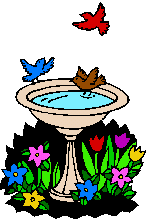 6
IMPLIKASI PEMBELAJARAN IPS TERPADU
d.    Sarana dan Prasarana
		Guru harus memilih secara jeli 	terhadap penggunaan media 	supaya dapat digunakan dan 	dimanfaatkan oleh berbagai 	bidang studi yang terkait.
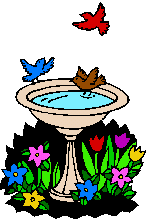 6